Health Care Educational Video Production
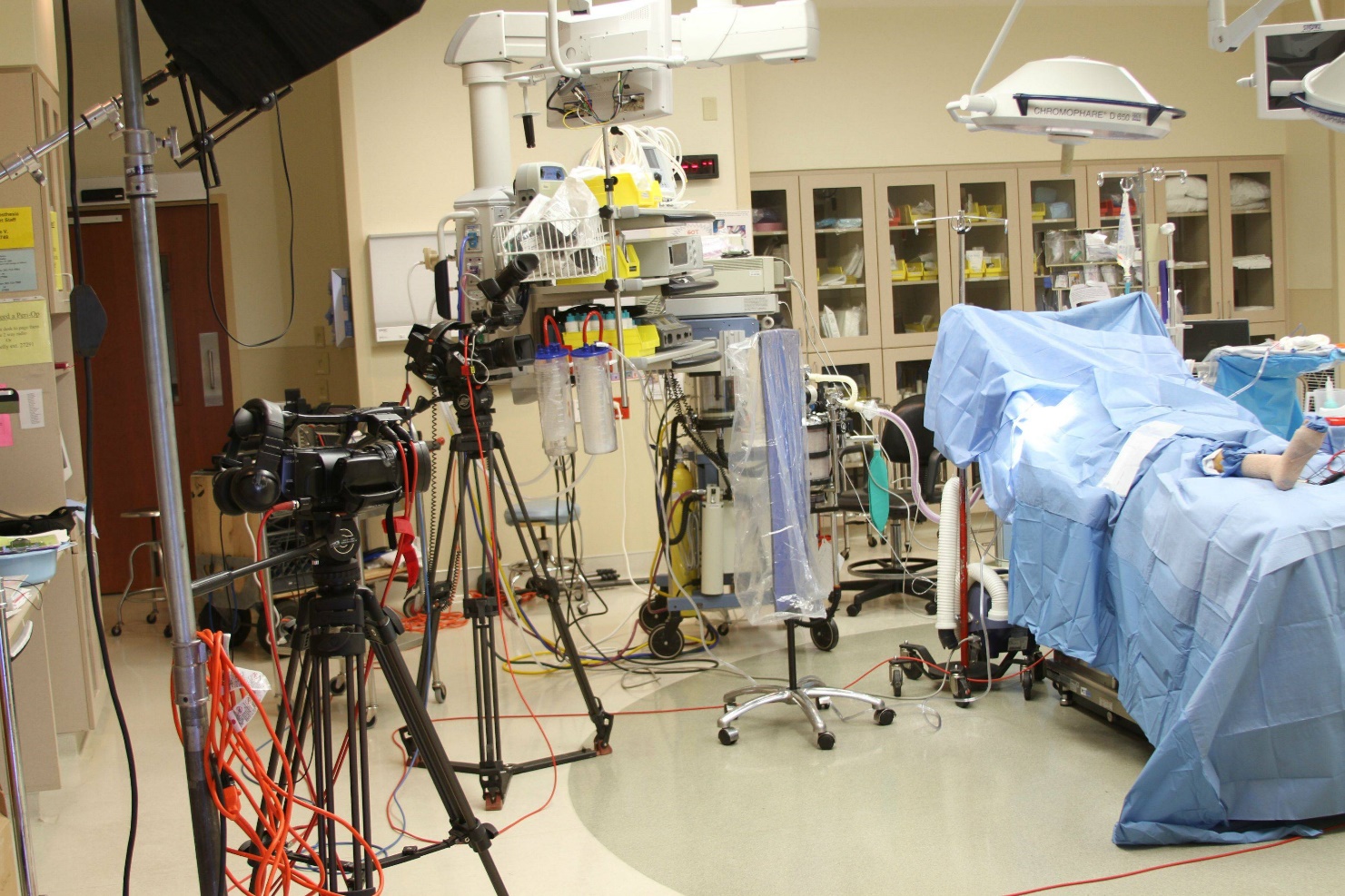 Video technology in education
powerful tool in motivating, engaging and instructing
transformability and transferability
enhance the learning experience
experiential value
demonstration of procedural activities
 tool for self-reflection
As record of assessment
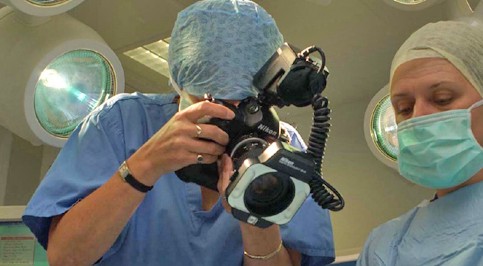 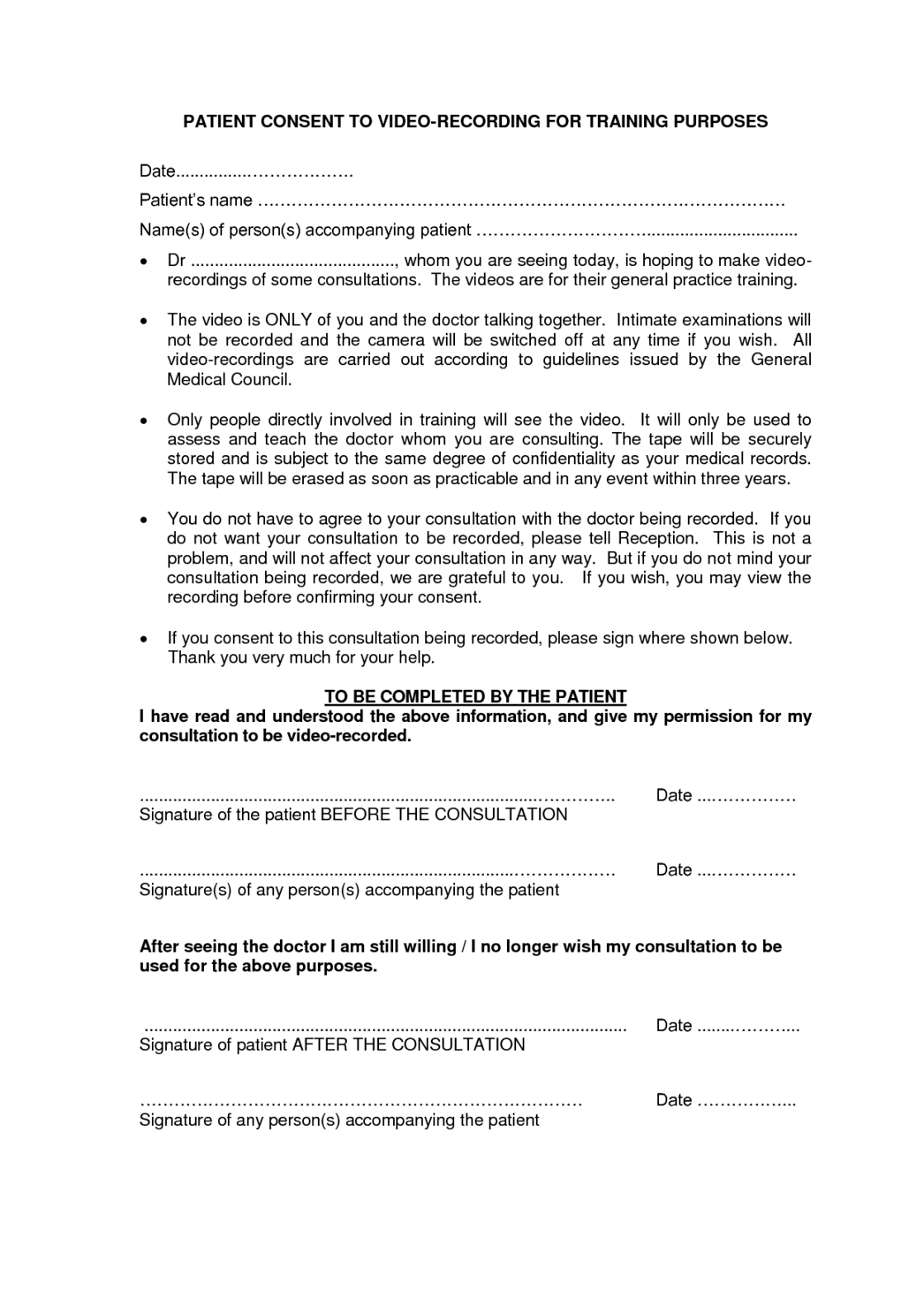 Consent
Exposure
Lighting
Perspective distortion
“plane parallel”
lens focal length
Management of Distracting elements
clothing (gowns), jewelry, make-up, hair, background
Standard views – consistency	
establishing shot
close up detail shot
positioning
exposure
angle
Reproduction ratio 
 image size : actual size
 technique – rock focus
Scale
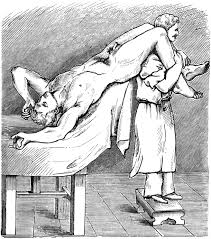 Hand
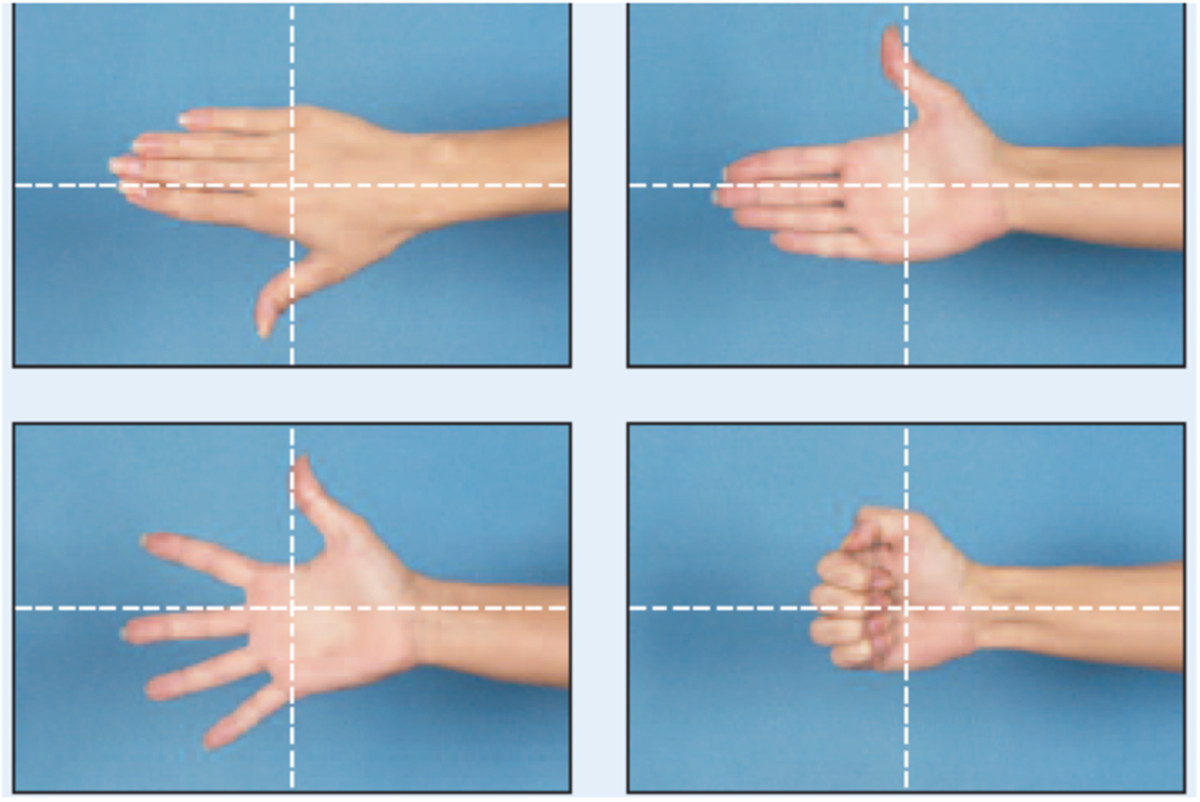 (a) Positioning: Patient should extend the finger being examined and place it next to tape marks that are perpendicular to the camera axis.
(a) Framing: Center hand in frame
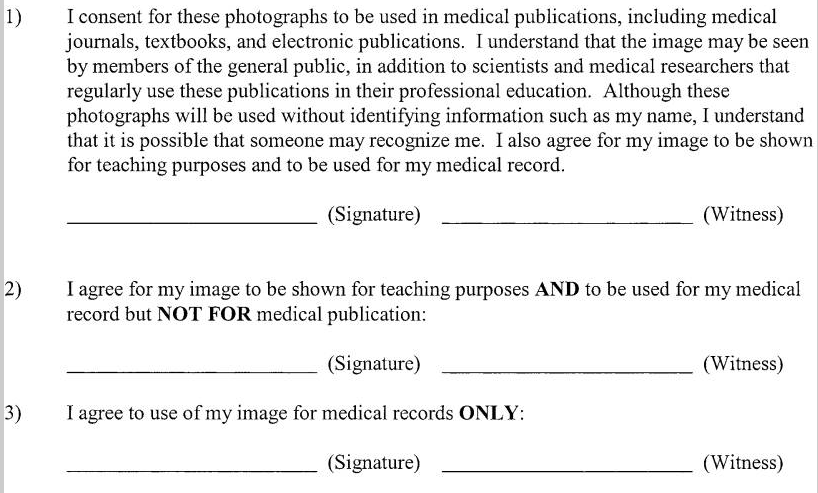 The Challenge -Educators vs Video Producers
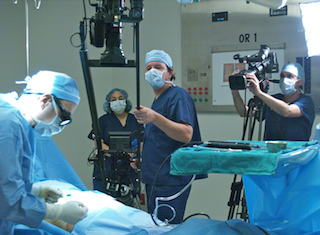 video technology 
editing software  
process of video production
creativity and innovation
Technology – usability
5 Steps to educational video production
Define the Content and the Educational Objectives
Decide the Pedagogic Approach
Decide the Context of Use and the Visual Format
Scripting and Storyboarding
Just do it - Produce
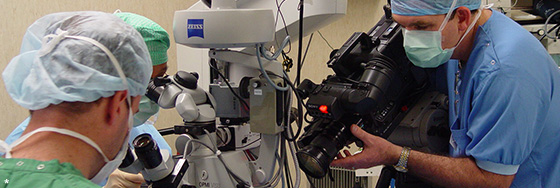 By Maria Manolopoulou
Define Content and Educational Objectives
directly connected with the curricula 
Visualised content
key points
educational objectives  - guideline to structure the video
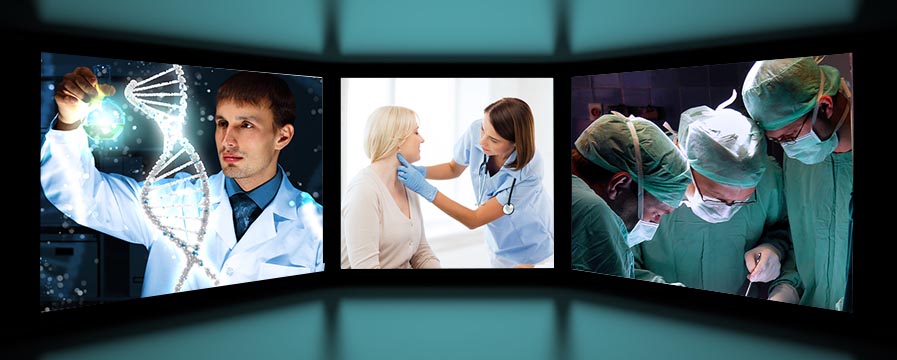 Pedagogic Approach
Open-ended 
not obviously connected with the curricula and can seem somehow irrelevant as they have as a goal to motivate and engage students or 
Instructional
structured "specifically designed to broaden and extend the experience of the learner"  
produced for a specific use during a teaching task. 
integrated with the  
can achieve the learning objectives without further instruction
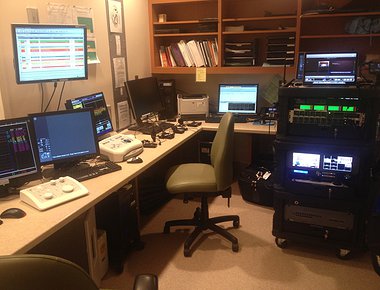 Context of Use and the Visual Format
How to use the video?  
Is it going to be a part of a series, clips or video podcasts?  
The visual format - the way that the educational content is delivered.
Presentation
Dramatisation
Interview
Demonstration
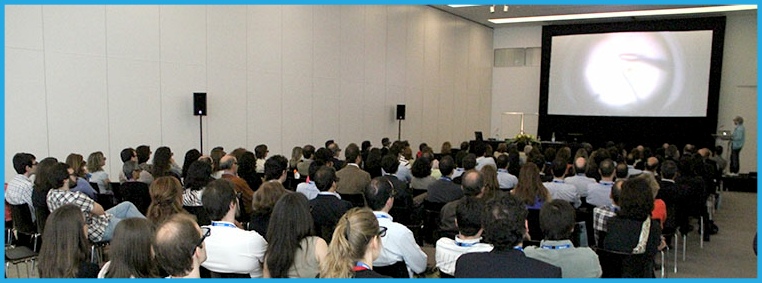 Scripting and Storyboarding
Write the script of your video 
Story-boarding
visualize your thinking. Also, a storyboard act as a 
guide  for the producer and all the participants  
storyline of your video
Scriptwriting
page into two columns
Decide what type of approach your video
Consider your audience
Consider the video's length
Write the way you speak
Use on-screen text to support what you say
Use music and special effects
Keep it simple.
Example of two-column script
http://edis.ifas.ufl.edu/wc024
Produce
Direct on the set
Edit on the fly
Include background sound
video editing software
Music & Narration
transitions and graphics
Titling
Incorporate ppt
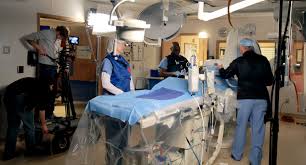 Video Equipment
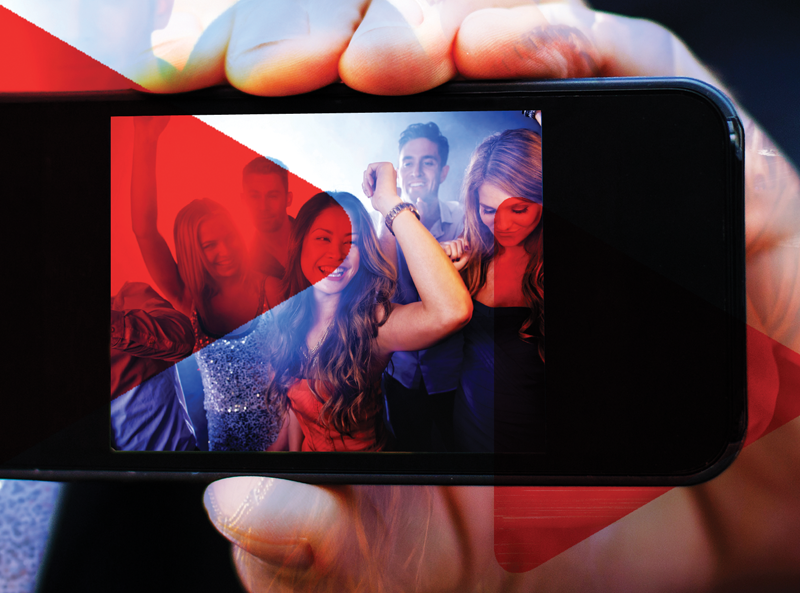 Video camera: 
HD
Wide screen
Ubiquitous – smartphone
 
Microphone:  
 lavaliere (also known as lapel or clip-on microphones), 
hand-held, and 
shotgun.  
A light source 
 Natural lighting 
 reflector (a large silver screen)  
 artificial lighting.  
Directional light  
Diffused light  
 tripod  / monopod
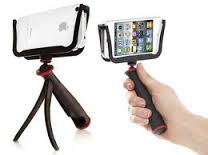 http://edis.ifas.ufl.edu/wc022
Video Shooting Considerations
Sequencing: "long shot" (wide shot), "medium shot" and "close up"  
Continuity  cut-ins and cut-aways.
Cut-aways:  "cut away" from the action 
Cut-ins: It's the same concept as cut-aways,  ), you "cut in" to the video.  
Jump cuts:  These occur when a shot shows the same  object in different angles or different locations  Cut-ins and cut-aways and shooting shots that do not contain the "prominent person or object"  
Shot length:  record at least 8–10 seconds per shot.  
On-screen text:  consider where textual material will be placed  
Logging video:  catalogue or "log" the video that you shoot
Background noise or natural sound can add "flavour"  & authenticity
Shooting Tips
Vary your shooting perspective.  
Establish a shot sequence of long shot (establishing shot), medium shot, and close-up.
Don't shoot into a light source 
If you are not shooting with a tripod, consider setting the video camera on a table  
 stop the camera with the record button before catching action in another area.  .
If you are not a steady shooter and you don't have a tripod, shoot fewer close-ups.  
Make pans, zooms, and tilts count.  Only use pans, zooms, and tilts when they are called for
Video Editing
creative process
editing software programs digitize video
familiar with your video editing software
 time-consuming
one minute of finished video takes one hour of editing time
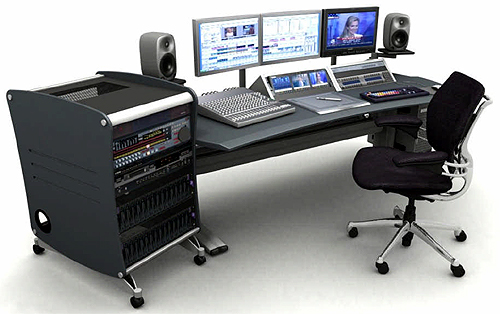 Video editing tips
Do not use everything you shoot.
Use, but do not overuse, video transitions
Cut, dissolve, fade, wipe
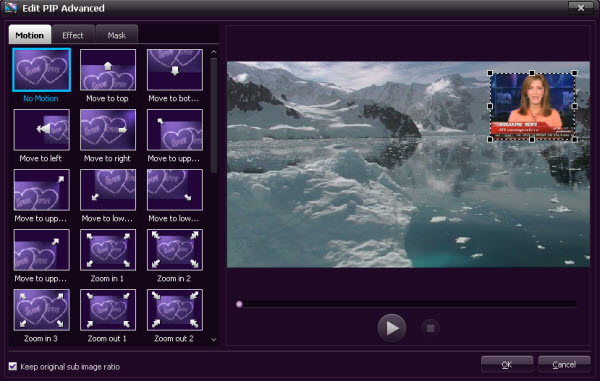 Properly pace the program.
Remember continuity.
Checklist for Producing Your Own Video
Practice with your video camera until you can operate it smoothly.
Secure proper video equipment: video camera, tripod, lights, and a microphone.
Minimize pans, tilts, and zooms.
Edit your video.
Duplicate and distribute your video to your target audience.